Making BSS transitions obsolete with multi-AP operations (Virtual BSS)
Date: 2020-11-28
Authors:
Slide 1
Jay Yang (Nokia)
Introduction
In this contribution, we continue discussion on virtual BSS as a special multi-AP case [1] and [2]
We would like to see the 802.11be to provide a common framework for coordination with built-in flexibility to allow different multi-AP transmission scheme implementations
Most of the multi-AP transmission schemes addressed by the TGbe enable multiple APs of a multi-AP group to simultaneously serve one or more non-AP STAs
These schemes typically require tight synchronization among the APs in the group
In this contribution we propose multi-AP operations which e.g. do not require tight synchronization but provide some clear performance benefits like continuous service flow without BSS transition delays
Slide 2
Jay Yang (Nokia)
Multi-AP operations for service flow continuation
Network topology
Two or more APs form an AP-group in which the APs operate with the same configuration (SSID, BSSID, channel, bandwidth, etc.) and association/authentication is on AP-group level
Transmission scheme
One AP of the AP-group transmits at a time per the coordination decisions
One or more of the APs of the AP-group receive frames from non-AP STAs per the coordination decisions
Coordination
APs of the AP-group coordinate their actions either through centralized or through distributed coordination
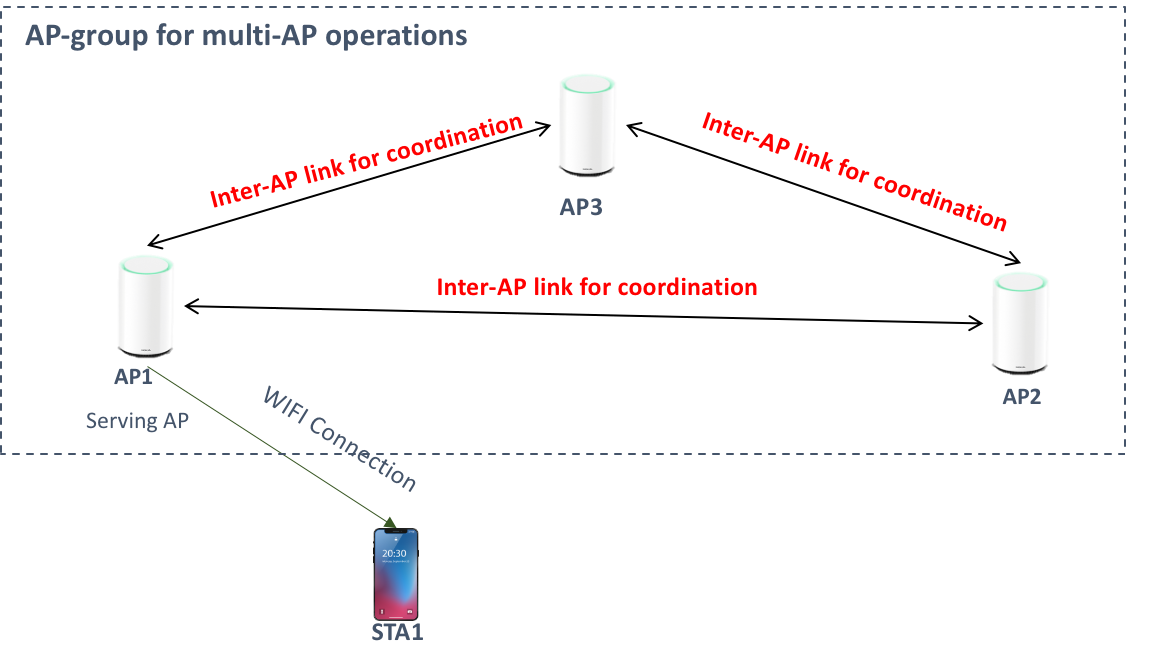 Slide 3
Jay Yang (Nokia)
Benefits of service flow continuation without BSS transitions
With the scheme depicted in the previous slide one can implement a network in which non-AP STAs don’t have to perform BSS transition
The network ensures that each non-AP STA associated to the network is served by the most appropriate AP
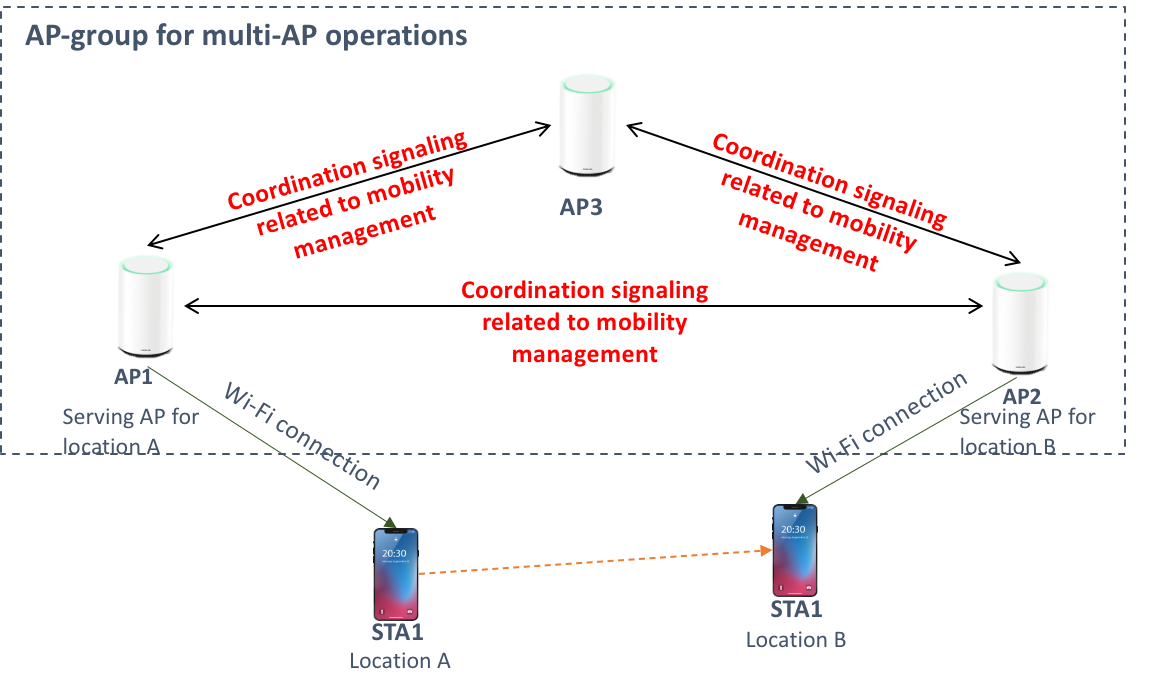 Slide 4
Jay Yang (Nokia)
Summary
We have presented a multi-AP operations case in which a group of APs operate with the same configuration and association/authentication for the APs of the group
The case is to avoid BSS transitions and related delays
We would like to see the multi-AP operations of 802.11be to be defined in a way that allows this type of deployments
Slide 5
Jay Yang   (Nokia)
References
[1] 11-19/1019, “Virtual BSS for Multi AP Coordination”
[2] 11-19/1972, “Operation of Virtual BSS for Multi-AP Coordination”
Slide 6
.
Jay Yang   (Nokia)
Straw Poll
Do you think the 802.11 TGbe should develop a solution which allows multiple APs to be operated in a way that makes BSS transition obsolete?
Yes: 
No: 
Abstain:
Slide 7
Jay Yang   (Nokia)